5 класс
«Древний Египет и математика»
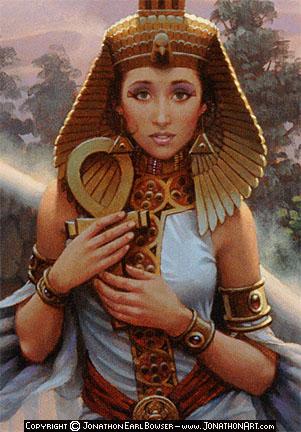 Кашникова Елена Владимировна 
учитель математики и информатики
г. Прокопьевск 
МОУ «Школа №10»
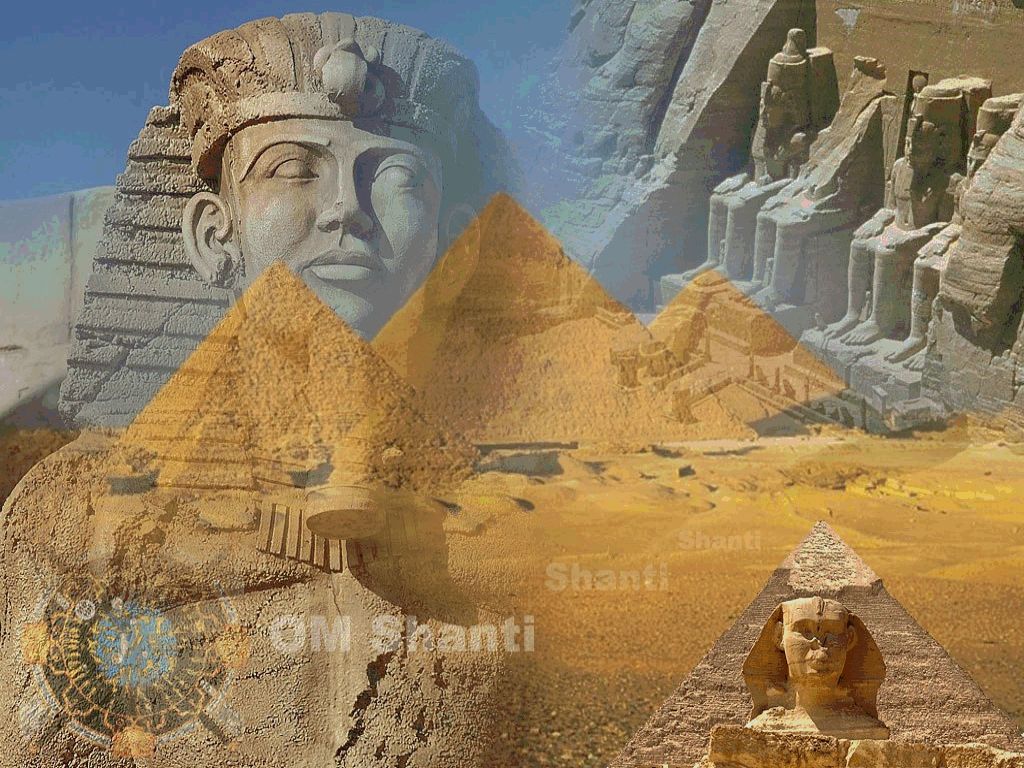 «Всё боится времени, но само время боится пирамид»
Устный счёт
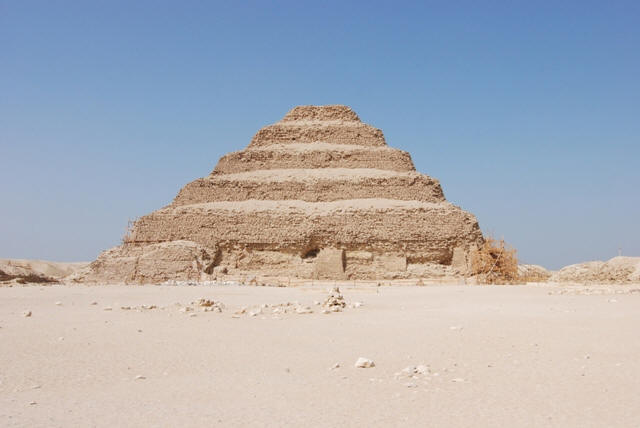 32 + 23
5 · 12 · 2
17 · 3
70 : 5
90 – 21
29 + 34
Найдите значение выражения
1. 347 · 23 – 247 · 23;
2. 157 · 2 · 5;
3. 3248 – (248 + 700);
4. 93 · 8;
5. (547 + 389) – 247;
6. 4 · 189 · 25.
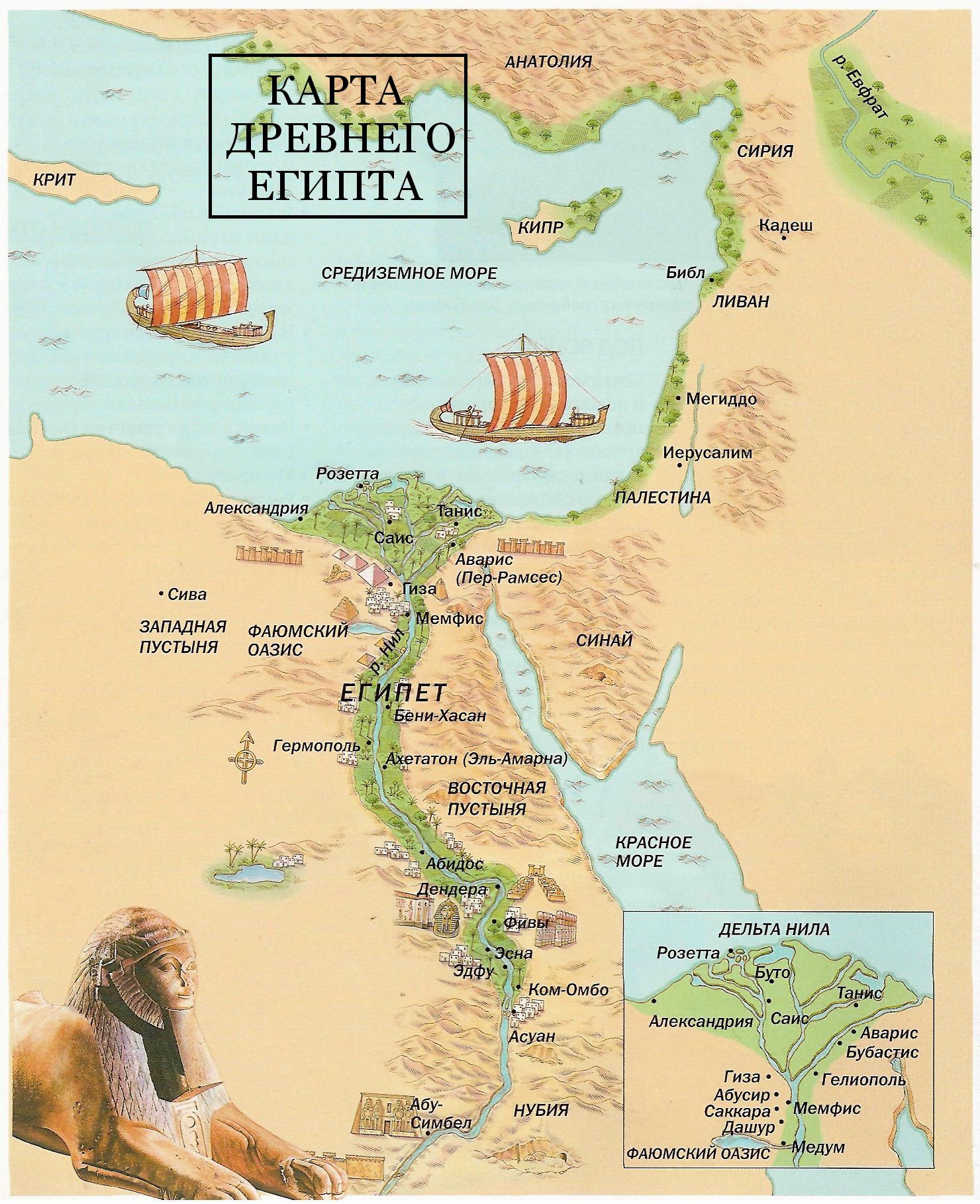 3000 + 2011 = 5011
5011 : 60 = 83 (ост. 31)
Решите уравнения
1. х – 18 = 93;
2. 50х = 350;
3. 30 : х = 2;
4. х : 25 = 50;
5. 471 – х = 29;
6. 475 + х = 526.
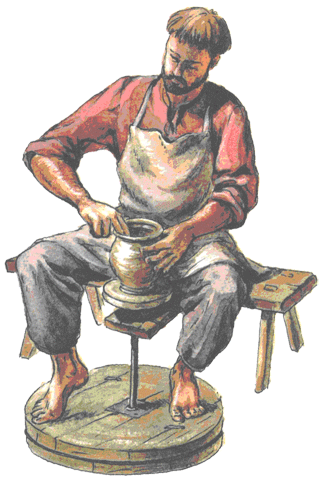 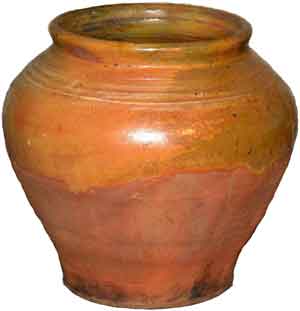 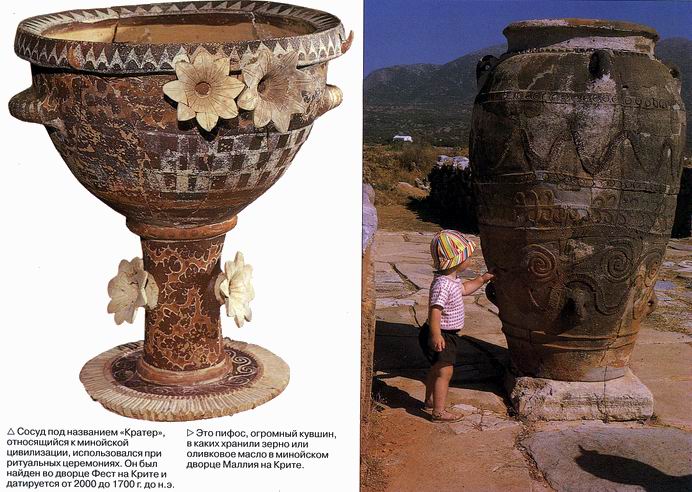 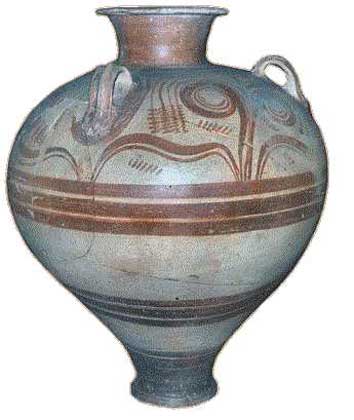 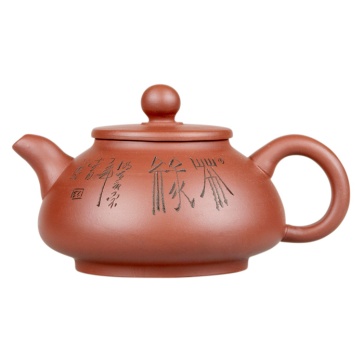 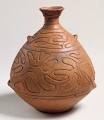 Решите задачу
Вычислите площадь основания пирамиды Хеопса. В основании пирамиды – квадрат со стороной 230 м.
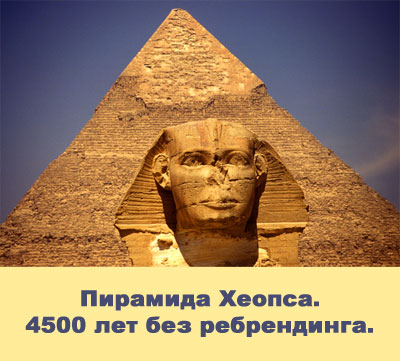 52900 м2
Решите задачу
Сборщик налогов принимает от земледельцев оливковое масло и наливает его в большие глиняные сосуды. Сколько земледельцев сдали масло, если каждый должен был сдать по 5 л, а всего было заполнено 25 сосудов по 20 л, и 15 сосудов по 30 л каждый?
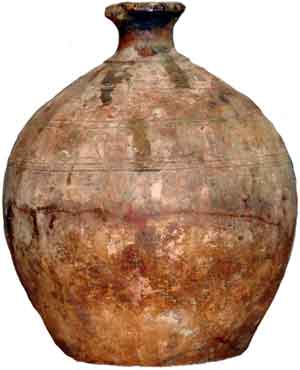 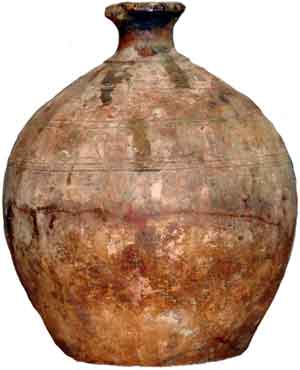 190 земледельцев
Самостоятельная работа
Вариант I
1. 23 + 5 · 3;
2. 35 – 52;
3. 98 : 72;
4. 33 + 24 : 24



Вариант II
1. 32 + 22;
2. 72 – 62;
3. 180 : 9 – 42;
4. (3 + 2)2.
Каир – современная столица Египта, а также крупнейший город Арабского мира. 
Египтяне его часто называют – Маср.
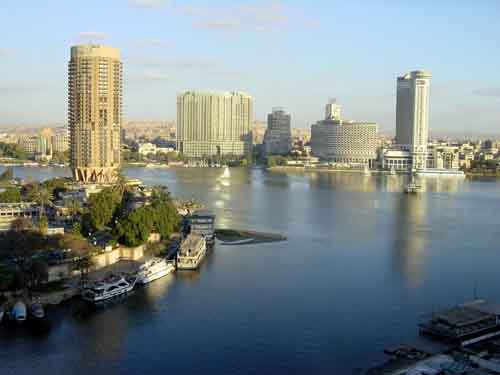 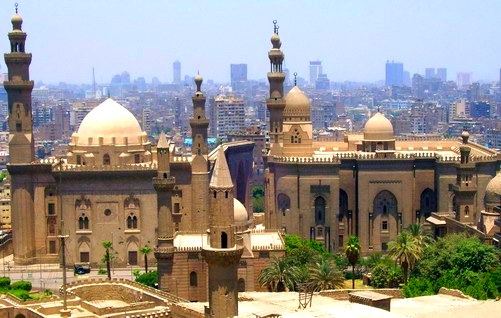 Домашнее задание:

№785, 789
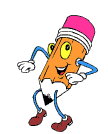